Job title
Frédérique LEMOINE
12 Street Name, New York
    Phone: 000 111 333        Mobile: 000 222 444
    Email: name@mail.com
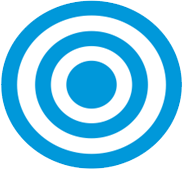 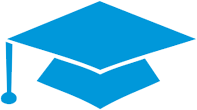 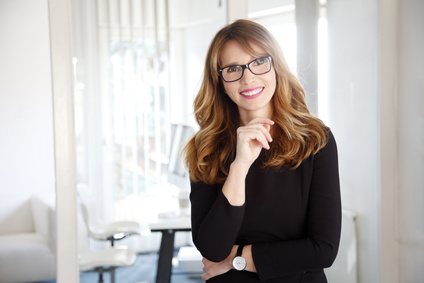 PROFESSIONAL SKILLS